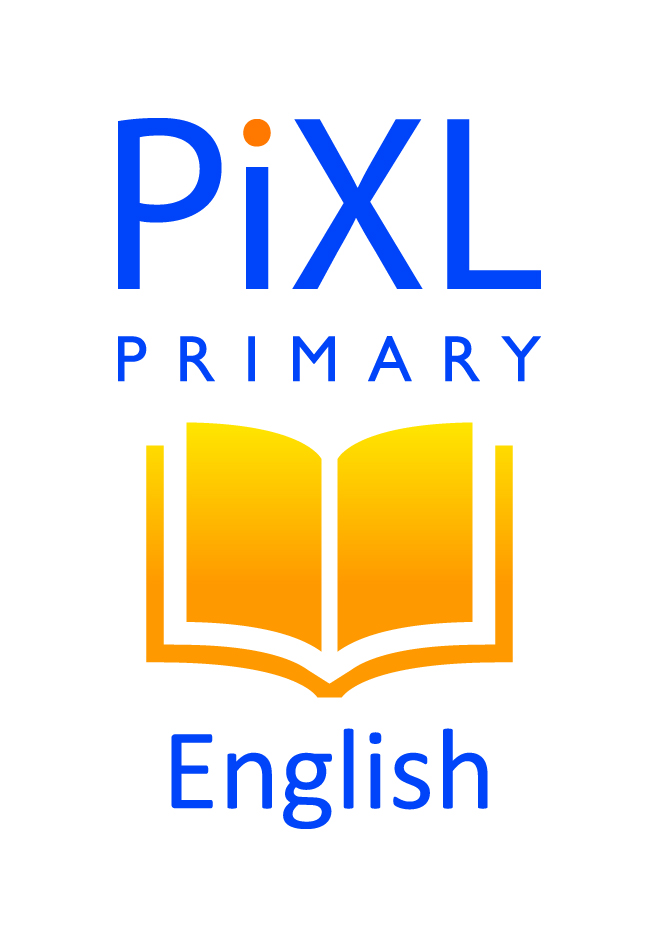 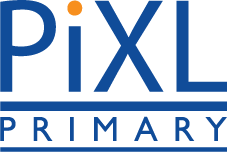 Monday 4th May - Reading
Do you have a favourite author? Perhaps you have more than one. If so, can you explain what it is that you particularly enjoy about their stories? Is it how they describe settings, characters and action with such skill that they capture your interest until the end? Or is it that they are magicians of the unusual, experimenting with language in a way that surprises and delights you? Maybe they just create unforgettable tales. One thing is certain, you couldn’t possibly put your hand on your heart and say they are the best authors ever. Why? Because you haven’t read them all.
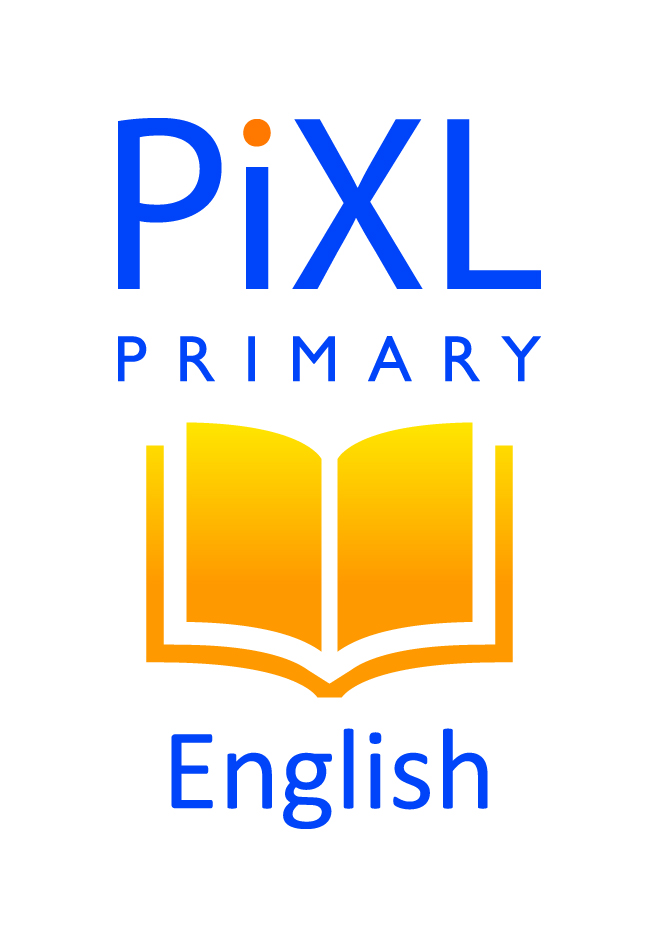 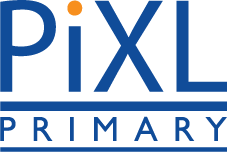 Monday 4th May - Reading
1. What sort of person is mentioned in the first sentence?

 ______________________________________________
 

2.  Write two things that might be described to capture your interest.
 

 a)  ___________________________________    b)   ______________________________
 

3. Find and copy the words that suggest story-tellers play tricks to entertain their readers.

______________________________________________